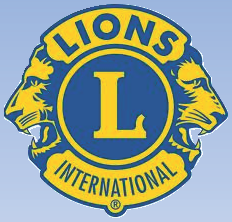 INSTRUÇÕES LEONÍSTICAS“HOMENAGEM AO MJF CL JOVENTINO FERRARI”
HOMENAGEM AO MJF CL JOVENTINO FERRARI
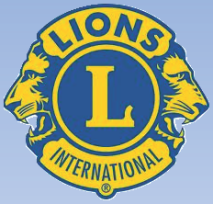 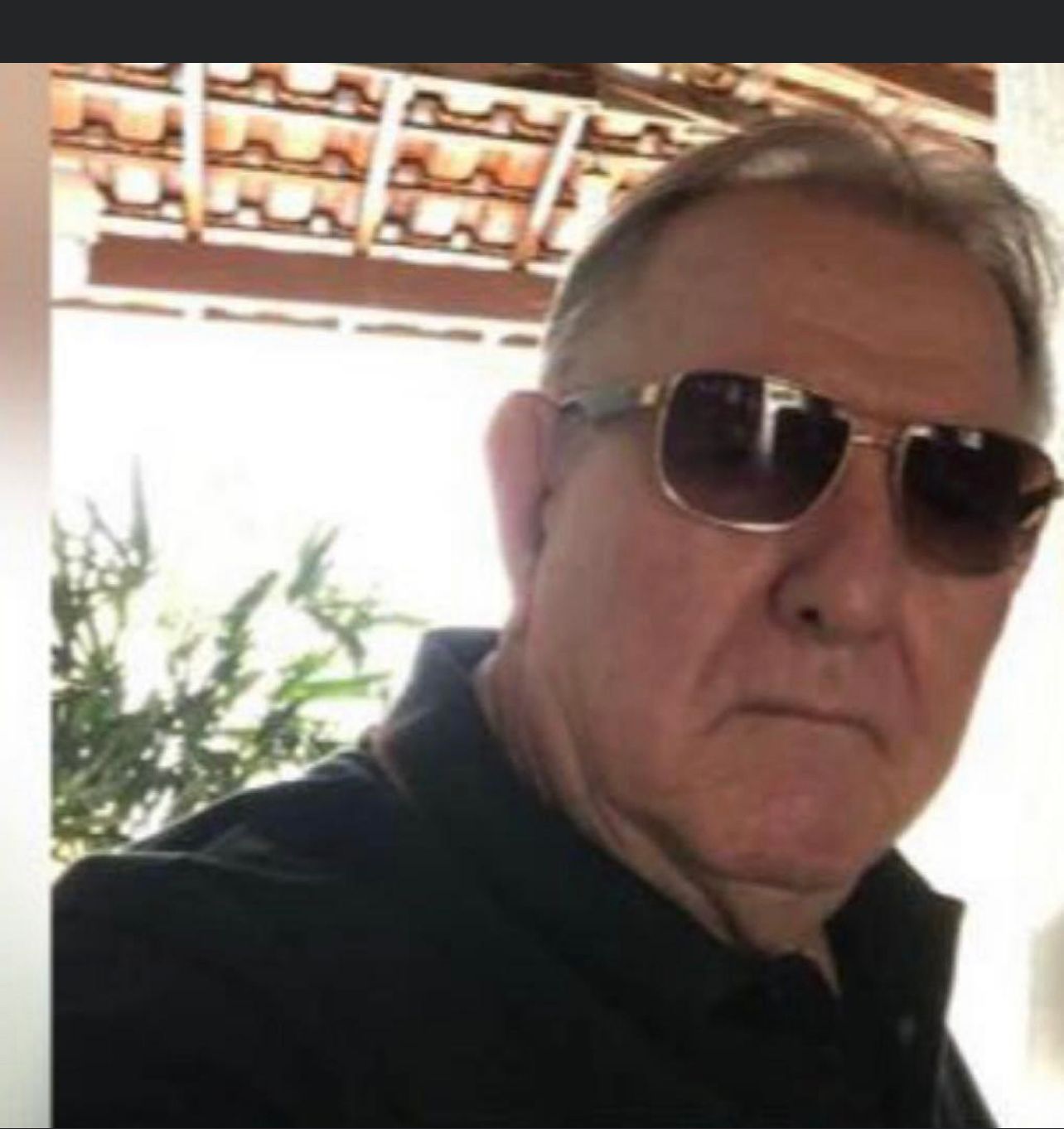 HOMENAGEM AO MJF CL JOVENTINO FERRARI
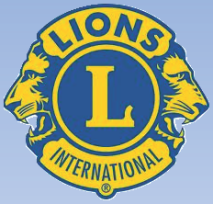 “A amizade é um sentimento que se conquista através da convivência diária... Este livro contém mensagens que vos darão forças, tanto para a vida familiar como cristã”. (Dedicatória feita no livro “365 Dias com os Salmos”, 10ª edição, 2004, impresso pela Editora Paulus, com o qual fomos carinhosamente presenteado, pelos nossos saudosos amigos Anadir e Ferrarão).
HOMENAGEM AO MJF CL JOVENTINO FERRARI
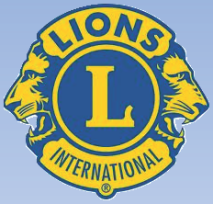 A vida tem vários mistérios, e o maior deles é a morte.
HOMENAGEM AO MJF CL JOVENTINO FERRARI
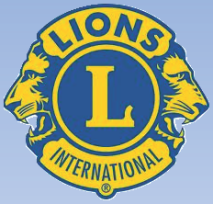 Temos toda a certeza que, principalmente nesse Clube, você jamais será esquecido.
HOMENAGEM AO MJF CL JOVENTINO FERRARI
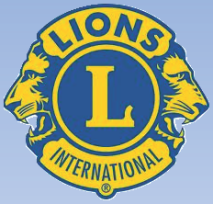 Será um ausente que ficará sempre presente.
HOMENAGEM AO MJF CL JOVENTINO FERRARI
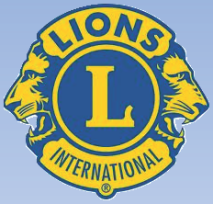 Com muita tristeza, em nome de todos, oferecemos e dedicamos essa singela homenagem ao nosso querido MJF CL JOVENTINO FERRARI.
HOMENAGEM AO MJF CL JOVENTINO FERRARI
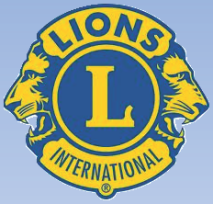 Seus pais Sílvio Ferrari e Palmira Gatti Ferrari, já falecidos, tiveram uma belíssima família de oito filhos: Alvino (86), José Elízio (84), Zilda (80), Zelinda (78), Joventino (77), Anazita (75), Edeomir (72) e Hélio (70 anos).
HOMENAGEM AO MJF CL JOVENTINO FERRARI
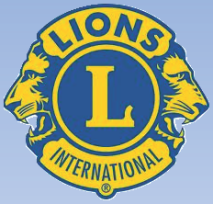 O CL Joventino Ferrari, o quinto filho da família, nasceu na localidade de Santa Maria, em Colatina-ES, no dia 24/09/1944.
HOMENAGEM AO MJF CL JOVENTINO FERRARI
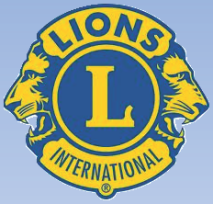 Casou-se com a CaL Anadir Passamani Ferrari, em 13/07/1974, e permaneceram juntos por mais de 46 anos, até o falecimento de sua esposa em 24/05/2021.
HOMENAGEM AO MJF CL JOVENTINO FERRARI
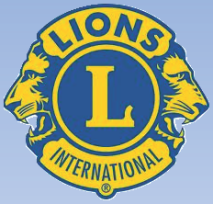 O casal teve três filhos: Cristianne nascida em (25/12/1974), Camila nascida em (30/9/1977) e Thiago nascido em (17/03/1979).
HOMENAGEM AO MJF CL JOVENTINO FERRARI
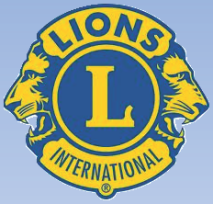 Em 03/11/90 sofreu o maior desgosto de sua vida, quando, tragicamente, perdeu seu filho Thiago, tendo inclusive causado grande comoção em toda a cidade de Colatina.
HOMENAGEM AO MJF CL JOVENTINO FERRARI
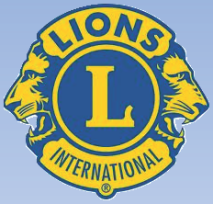 Mesmo com esta tragédia, sempre confiou em Deus e nunca questionou a decisão divina.
HOMENAGEM AO MJF CL JOVENTINO FERRARI
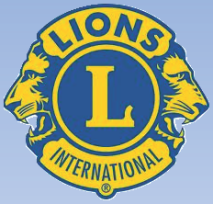 O CL Ferrarão, na infância e adolescência, estudava e ajudava seus pais trabalhando na roça.
HOMENAGEM AO MJF CL JOVENTINO FERRARI
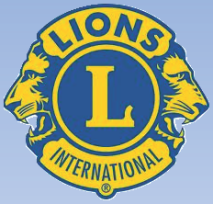 Após completar 20 anos veio para Colatina e no dia 14 de abril de 1965 foi trabalhar na Transportadora Colatinense.
HOMENAGEM AO MJF CL JOVENTINO FERRARI
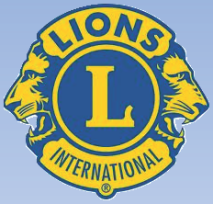 Na empresa começou como auxiliar externo e ocupou todos os cargos até chegar a Gerente da unidade de Colatina, onde trabalhou por 51 anos, aposentando-se em 16/07/2014.
HOMENAGEM AO MJF CL JOVENTINO FERRARI
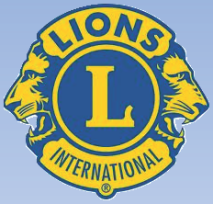 Em 1992 foi escolhido como funcionário padrão do Estado do Espírito Santo, e foi homenageado pelo Governo do Estado, em solenidade festiva.
HOMENAGEM AO MJF CL JOVENTINO FERRARI
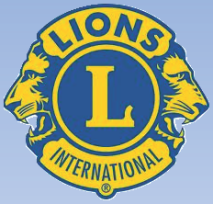 Ingressou no Lions em 1992 e permaneceu no movimento por 5 anos.
HOMENAGEM AO MJF CL JOVENTINO FERRARI
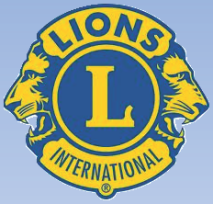 Em 01/08/2002 ingressou novamente no Lions Clube Colatina Centro.
HOMENAGEM AO MJF CL JOVENTINO FERRARI
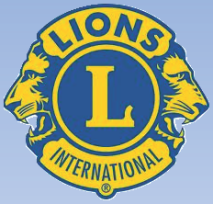 Foi o Presidente do Clube no AL 2006/2007.
HOMENAGEM AO MJF CL JOVENTINO FERRARI
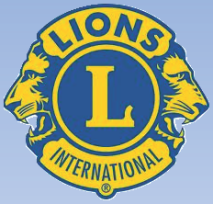 No Clube participou de várias comissões e foi sempre membro ativo em todos os eventos e campanhas que o Clube realizou, inclusive foi em sua gestão que o Clube adquiriu o terreno onde hoje funciona a nossa sede.
HOMENAGEM AO MJF CL JOVENTINO FERRARI
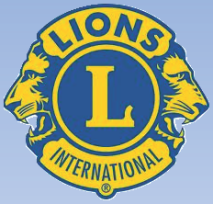 O CL Ferrarão foi uma pessoa especial, muito amado pela sua família, seus irmãos, seus companheiros de Lions, seus amigos, seus funcionários e até por aqueles que não o conheciam na intimidade, mas que já tinham ouvido falar dele.
HOMENAGEM AO MJF CL JOVENTINO FERRARI
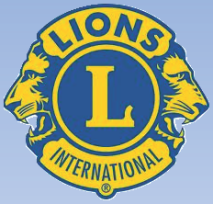 Na comunidade do Bairro Moacir Brotas, onde morava, sempre foi muito participativo, sendo inclusive, o principal líder na construção da Igreja Católica Nossa Senhora da Penha.
HOMENAGEM AO MJF CL JOVENTINO FERRARI
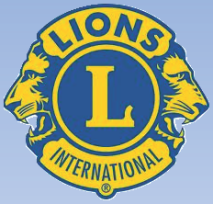 O CL Ferrarão sempre tinha uma palavra amiga e acolhedora, era um grande conciliador.
HOMENAGEM AO MJF CL JOVENTINO FERRARI
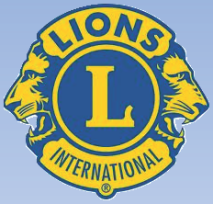 Adorava o Lions e principalmente o nosso Clube.
HOMENAGEM AO MJF CL JOVENTINO FERRARI
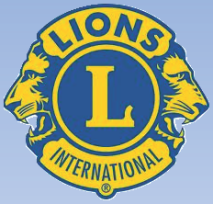 Amava com intensidade a todos nós e penso que o legado que ele nos deixou está alicerçado no respeito e no amor.
HOMENAGEM AO MJF CL JOVENTINO FERRARI
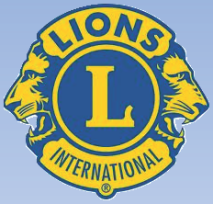 Podemos afirmar com certeza, que se ele fosse nos pedir alguma coisa, seria mais ou menos assim:
HOMENAGEM AO MJF CL JOVENTINO FERRARI
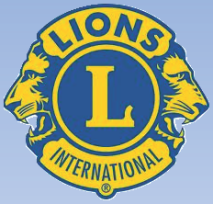 Fiquem tranquilos iremos interceder junto de Deus para que vocês continuem esse belíssimo trabalho desinteressado do qual fizemos parte por muitos anos.
HOMENAGEM AO MJF CL JOVENTINO FERRARI
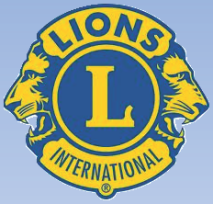 Se alguns amigos contarem algum fato a meu respeito, ouçam e acrescentem sua versão.
HOMENAGEM AO MJF CL JOVENTINO FERRARI
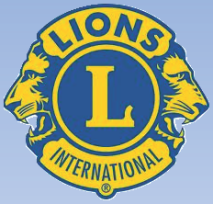 Então, só nos resta pedirmos que continue, CL FERRARÃO, junto de Deus, a nos inspirar com as metas de Melvin Jones.
HOMENAGEM AO MJF CL JOVENTINO FERRARI
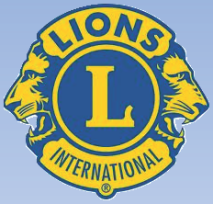 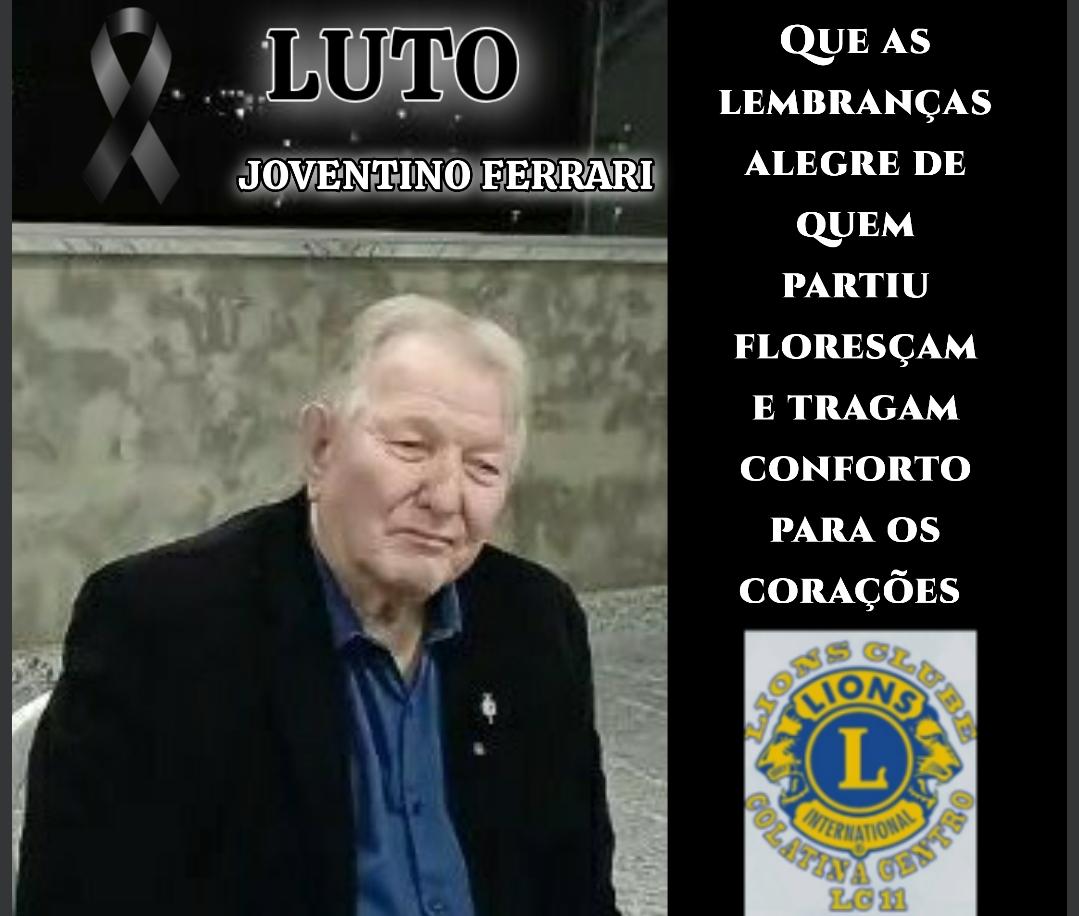 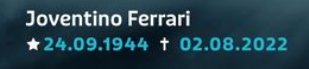 HOMENAGEM AO MJF CL JOVENTINO FERRARI
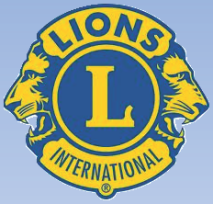 Escrito e apresentado pelo PMJF CL Marco Antônio Fontana do Lions Clube Colatina Centro, Distrito LC-11.